ТЕМА 1. МУЗЕЄЗНАВСТВО ЯК НАУКОВА ДИСЦИПЛІНА
1. Визначення поняття музеєзнавство. Об'єкт і предмет дослідження музеєзнавства, його функції.  

2. Основна класифікація музеїв. Структура краєзнавчого музею. 

3. Законодавство України про музеї та музейну справу.
Музеєзнавство - це наукова дисципліна, що вивчає закономірності виникнення та розвитку музеїв, їх соціальні функції, форми та способи реалізації цих функцій на різних етапах суспільного розвитку. Структура музеєзнавства включає теорію та історію музейної справи, музейне джерелознавство, музеографію та методику музейної справи. 
Музеографія – галузь музеєзнавства, завдання якої – опис музеїв, експозицій, колекцій.
 Музейний предмет - пам'ятка історії культури, яка включена в музейне зібрання завдяки властивості характеризувати історичну культуру певного суспільства, виступає в музеї як джерело знань та емоційного впливу, а також освіти. 
Експонат – музейний предмет, виставлений в експозиції музею.
Музей – в перекладі з давньогрецького «місце, присвячене музам» - храм музи пам’яті Мнемосини.
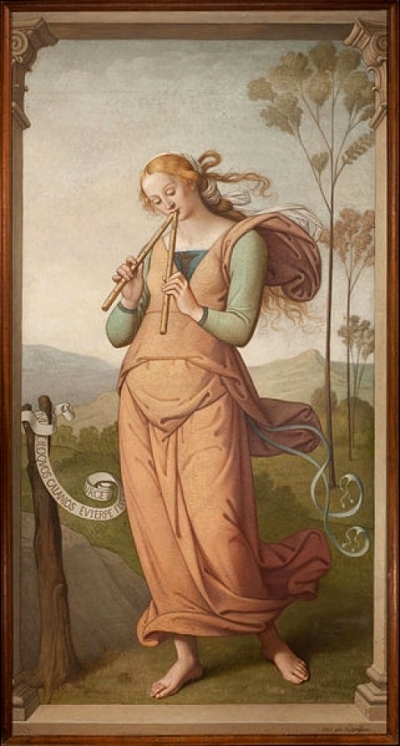 Музи – це богині-покровительки поезії, мистецтв і наук:
1)Евтерпа – покровителька ліричної поезії;
2)Калліопа – епічної поезії;
3)Кліо – історії;
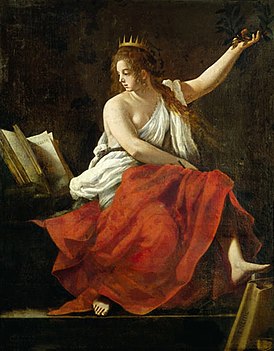 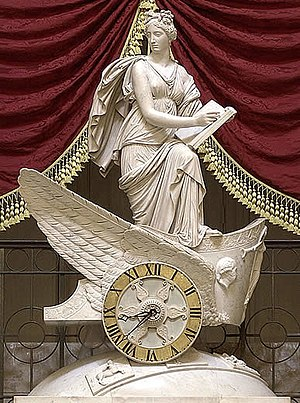 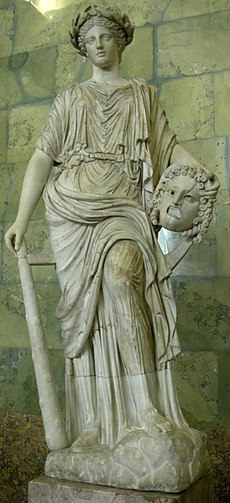 4) Мельпомена – трагедії;
5) Полігімнія – гімнів;
6) Талія – комедії;
7) Терпсіхора – танців;
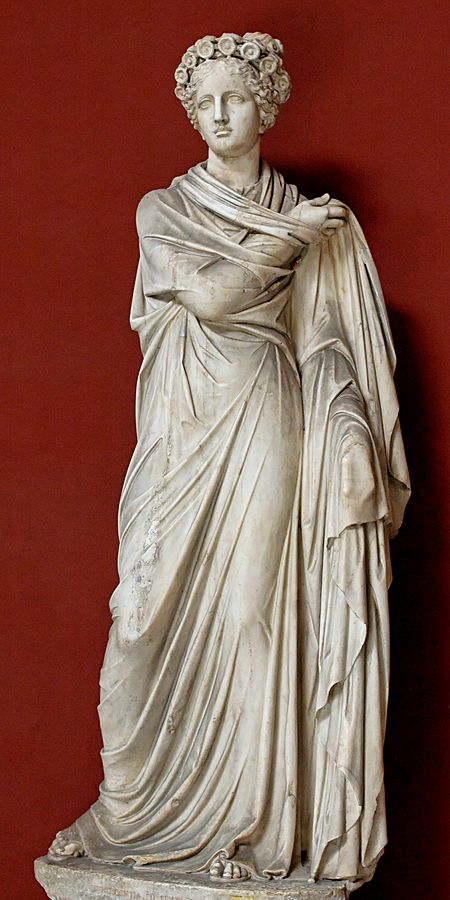 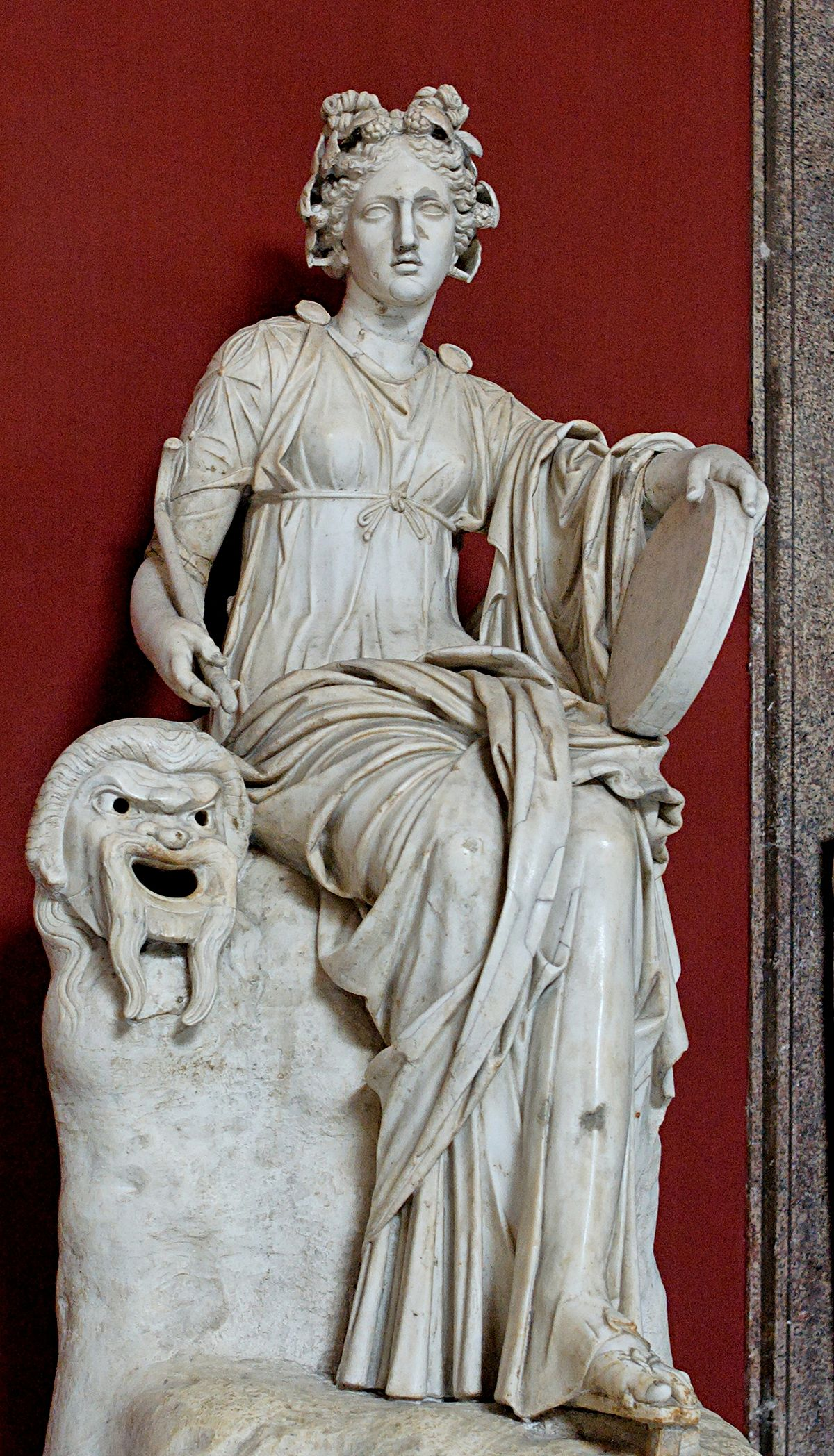 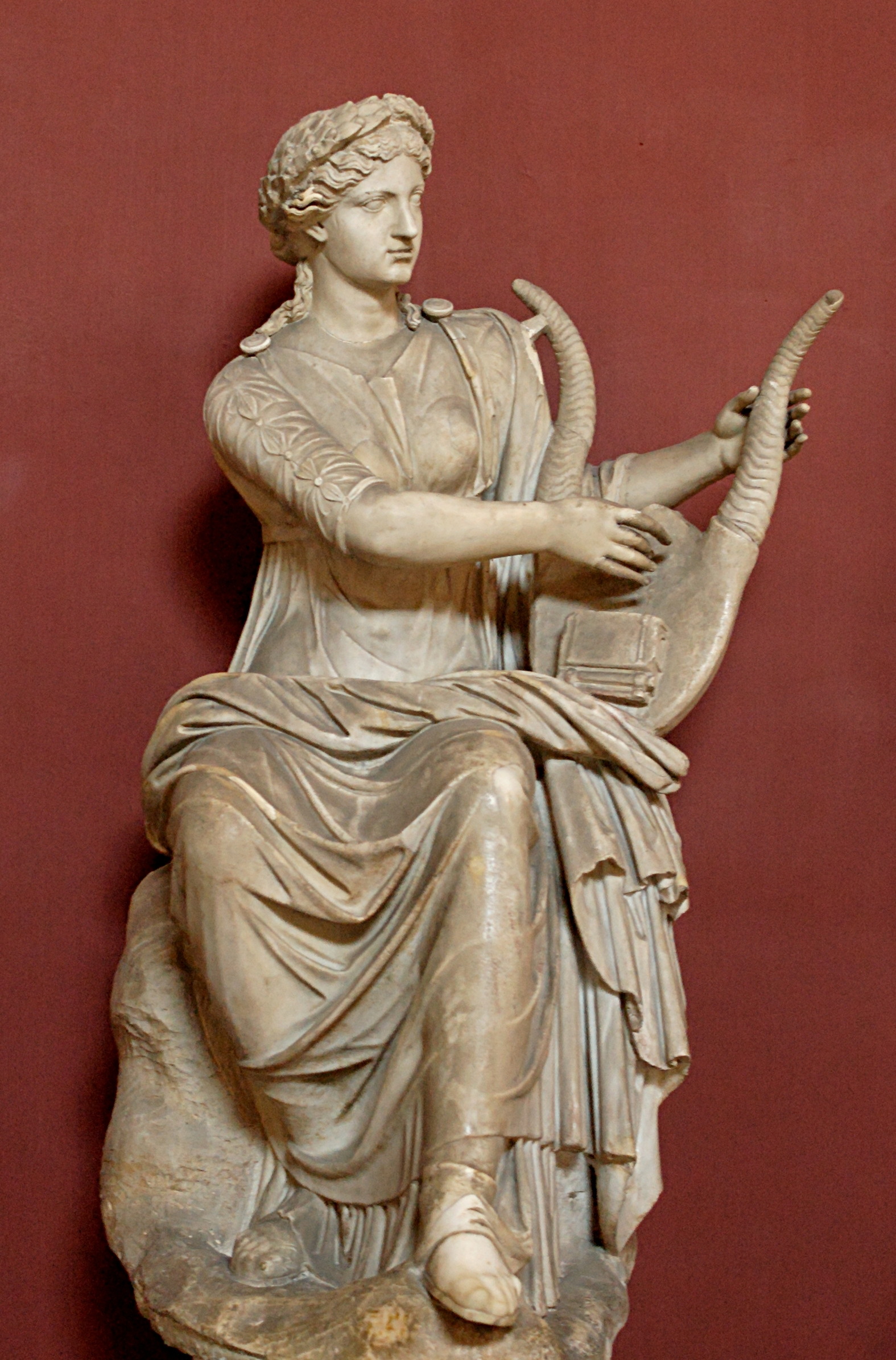 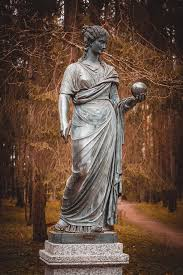 8)	Уранія – астрономії;
9)	Ерато – любовної поезії.

Вважаючи їх покровительками наук і мистецтв, греки будували на їхню честь храми, які називали музейонами. 
Саме звідси й походить термін «музей».
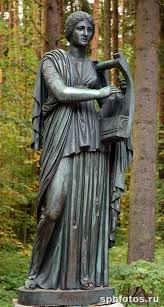 Музейна справа, як особлива сфера суспільної діяльності, включає:
1) музейну практику (науково-фондова, науково-експозиційна та науково-освітня робота); 
2) спеціальну наукову дисципліну - музеєзнавство; 
3) музейну політику (законодавство); 
4) спеціалізовану періодику - особлива сфера культури, яка охоплює усі сторони комплектування, обліку, зберігання, вивчення та використання музеями культурних цінностей країни.
Отже, музей – науково-дослідна і культурно-освітня установа, яка відповідно до своїх суспільних функцій здійснює комплектування, облік, збереження, вивчення пам'яток історії, культури та об'єктів природи.
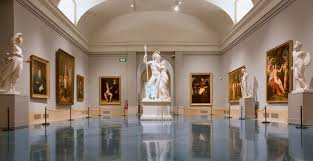 Функції музеїв:
а) збір, облік, вивчення, опис і класифікація музейних експонатів; 
б) зберігання музейних експонатів (фондова робота); 
в) консервація та реставрація експонатів; 
г) експозиційна робота; 
д) науково-дослідницька діяльність; 
е) популяризація музейних колекцій і пам’яток історії, мистецтва, культури; 
є) культурно-масова (екскурсійна) робота; 
ж) охорона пам’яток історії та культури.
Класифікація музеїв – це поділ музеїв на групи за однією визначальною чи декількома ознаками.
Існують три типи музеїв (за категоріями відвідувачів):
1) науково-освітні масові або публічні (музеї призначені для широкого кола громадян і гостей України);
2) науково-дослідні або академічні (призначені для спеціалістів; створюються при академіях, науково-дослідних інститутах і мають вузькоспеціалізований характер);
3) навчальні (призначені для учнів і студентів; створюються при школах, середніх спеціальних і вищих навчальних закладах з освітньою метою).
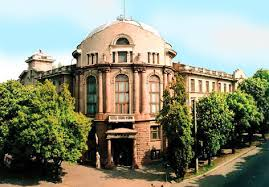 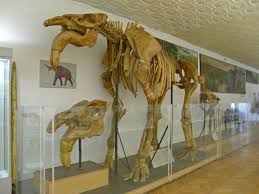 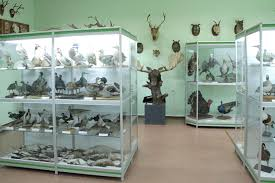 У Законі України «Про музеї та музейну справу» від 29 червня 1995 p. № 249/95-ВР, ст. 5 визначається така класифікація музеїв за видами:
За формою власності музеї можуть бути:
державні – засновниками яких є центральні органи виконавчої державної влади; 
місцеві – засновниками яких є відповідні місцеві органи державної виконавчої влади або органи місцевого самоврядування, підприємства, установи, організації, громадяни.
Музеї історичного профілю - музеї, які збирають, зберігають, вивчають і популяризують пам'ятки матеріальної та духовної культури українського народу.
Національний музей України
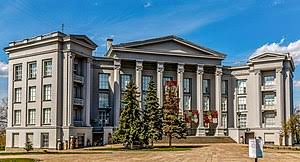 Краєзнавчі музеї збирають, зберігають, вивчають і експонують матеріали, що розповідають про природу, економіку, історію і культуру певного краю (області, району, міста, села).
Запорізький обласний краєзнавчий музей Запоріжжя
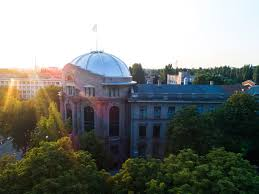 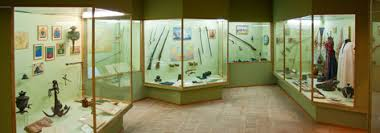 Структура краєзнавчого музею:
а) адміністрація – директор, замдиректора, вчений секретар, та головний зберігач фондів; 
б) експозиційні відділи (природи, стародавньої історії краю, археології тощо): завідуючий та наукові співробітники (старший науковий співробітник, науковий співробітник та молодший науковий співробітник), які на основі спеціального плану збирають, систематизують та здійснюють наукову обробку інформації щодо експонатів; 
в) відділ фондів та реставрації: головний зберігач фонду, наукові співробітники, реставратор, фотограф, художник – займаються збором, реєстрацією, описом, реставрацією та зберіганням, технічною обробкою пам’яток;
 г) культурно-масовий відділ – завідуючий, наукові співробітники, екскурсоводи – займаються випуском путівників, буклетів, проспектів, проводять екскурсійну та лекційну роботу; 
д) відділ охорони пам’яток історії та культури: здійснюють виявлення, державну реєстрацію, пропаганду, паспортизацію пам’яток історії та культури краю.
Музеї літературного профілю об'єднують суто літературні, театральні, музичні та кіно-музеї.
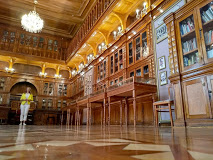 Національний музей літератури України є центральним музеєм подібного профілю на території країни. Його експозиція досить велика, вона охоплює всі періоди розвитку української літератури, починаючи етапом Київської Русі й закінчуючи сучасністю. Загальна кількість виставлених експонатів становить близько 5 тисяч одиниць, всього ж музей має в своєму розпорядженні близько 85 тисяч одиниць зберігання. Гордістю колекції музею є зразки старовинних видань 17-18 століть, фотографії, твори образотворчого та декоративно-прикладного мистецтва, унікальні стародруки, зокрема перша друкована книга слов'янськими літерами «Апостол» Івана Федорова.
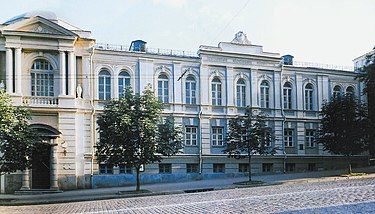 «Націона́льний музе́й наро́дної архітекту́ри та по́буту Украї́ни» — музей просто неба, архітектурно-ландшафтний комплекс усіх історико-етнографічних регіонів України. Розташований на південній околиці Києва, у Голосіївському районі, поблизу місцевості Пирогів.
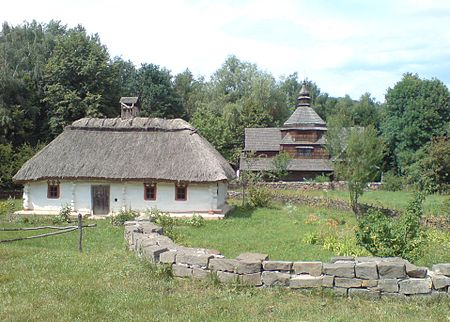 Архітектурні музеї зберігають та популяризують творіння людських рук, пов'язані з історією і практикою архітектури.
Музеї природничого профілю - музеї, що збирають, зберігають, вивчають та експонують різноманітні природничі матеріали.
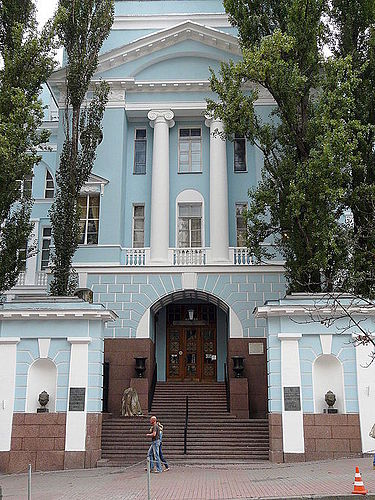 Національний науково-природничий музей НАН України (англ. The National Museum of Natural History) — наукова і просвітницька установа, один з провідних центрів розвитку природничих досліджень в Україні, що діє в системі Національної академії наук України, та одночасно один із найбільших науково-природничих музеїв світу. 
Основними напрямками діяльності музею є:
Розробка наукових основ природничої музеології, створення, збагачення та збереження фондових колекцій і експозицій.
Вивчення сучасного стану і поширення представників флори й фауни, флористичних і фауністичних комплексів України та інших регіонів.
Проведення досліджень з питань екології та еволюції організмів, історії флори та фауни.
Аналіз сучасного стану та збереження природних геологічних пам'яток України, зокрема мінералогічні дослідження коштовних і напівкоштовних зразків.
Проведення науково-освітньої, популяризаторської та культурно-просвітницької роботи з природничої тематики.
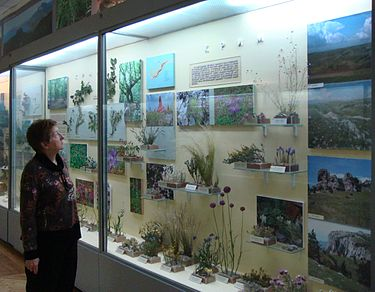 Екомузеєм є низка об’єктів чи приваб, розташованих в місцевості, що становить цілісний комплекс і відображає природничі й культурні цінності краю та його населення.
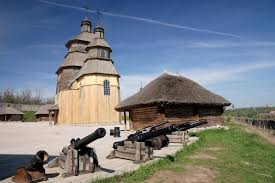 Історико-культурний комплекс «Запорозька Січ» на території Національного заповідника «Хортиця»
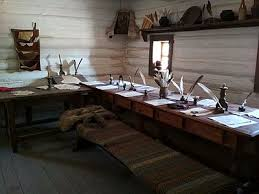 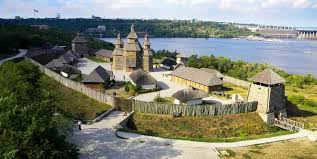 Науково-технічні музеї - музеї, що збирають, зберігають, вивчають, експонують і популяризують творіння людських рук, пов'язані з історією та практикою розвитку техніки й технологій, а також – із життям і творчим генієм визначних експериментаторів, винахідників і вчених.
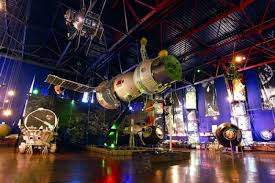 Одним з найвідоміших науково-технічних музеїв України є Державний музей космонавтики ім. С. П. Корольова (Житомир). Це найбільший український музей космонавтики. Він складається з двох частин: меморіального будинку-музею С. П. Корольова та павільйону космічної техніки "Космос". У фондах музею розміщено понад 7 тис. експонатів, з них 1,5 тис. просто унікальні (не мають аналогів).
Комплексні музеї – це музеї, що поєднують ознаки двох і більше профілів (історико-літературні, археологічно-мистецькі), а іноді і профільних типів. До групи комплексних музеїв варто віднести більшість краєзнавчих музеїв України, музеїв-заповідників.
Музеї-заповідники - група музеїв комплексного типу просто неба, що володіють особливою цінністю й отримали статус заповідників згідно з постановами урядових органів країни. Вони створюються шляхом музеєфікації винятково цінних територій, ансамблів, комплексів і окремих пам'яток історії, культури чи природи.
Віртуальні музеї - це музеї, що існують у глобальній інформаційно-комунікаційній мережі інтернет завдяки об'єднанню інформаційних і творчих ресурсів для створення принципово нових віртуальних продуктів: віртуальних виставок, колекцій, віртуальних версій неіснуючих об'єктів та ін.
Види віртуальних музеїв:
- віртуальні експозиційні галереї чи окремі тематичні виставки, що є цифровими аналогами реальних експозиційних залів, колекцій та виставок відповідного музею (вони репрезентовані на веб-сайті цього музею);
- віртуальні музеї «другого покоління», створені шляхом суміщення масштабних міжмузейних колекцій та експозиційних галерей; такі музеї поєднують у собі цифрові зображення реальних пам'яток, що зберігаються й експонуються у сотнях різних музеїв, розкиданих по всьому світу;
музеї віртуального мистецтва (net-art).
Net-art – це комп'ютерне мистецтво, його твори створені в Інтернеті спеціально для користувачів Інтернету.
Існує класифікація музеїв за їхнім архітектурно-функціональним ансамблем:
замки-музеї;
 палаци-музеї;
музеї-садиби;
 будинки-музеї;
 музеї-квартири;
 музеї-монастирі;
музеї-храми;
 музеї-цвинтарі;
музеї-підприємства (заводи, фабрики, вокзали, поштові станції тощо);
музеї-майстерні;
музеї-кав'ярні (паби, винні підвали та ін.);
музеї-кораблі тощо.
Музейний фонд України
Це сукупність рухомих та нерухомих пам'яток природи, матеріальної та духовної культури, які мають наукову, історичну, художню чи іншу культурну цінність незалежно від їх виду, місця створення і форм власності та зберігаються на території України, а також нерухомих пам'яток, що знаходяться в музеях України і обліковані в порядку, визначеному законом. Музейний фонд України складається з державної і недержавної частин.
Законодавство України про музеї та музейну справу складається з Основ законодавства України про культуру, Закону «Про музеї та музейну справу» 1995 р. регулює суспільні відносини в галузі музейної справи, встановлює правові, економічні, соціальні засади наукового комплектування, вивчення та використання пам'яток природи, матеріальної і духовної культури, діяльності музейних закладів в Україні. 

З 1978 р. ООН та ЮНЕСКО виділили 18 травня як міжнародний день музею, визнаючи величезну роль музеїв у розвитку суспільства. Сьогодні в світі існує понад 15 тис. музеїв.
Практична робота 1
Виконати аналіз етапів розвитку музейної справи (музеї античності, період Середньовіччя, період Ренесансу, музеї нового типу) (у вигляді презентації). Зробити їх порівняльну характеристику.